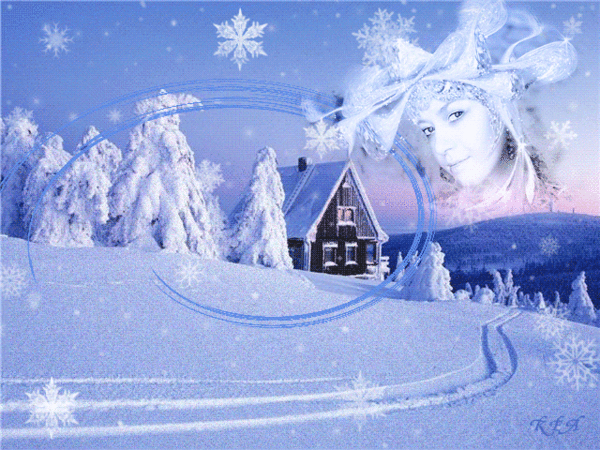 Ліна Костенко 
«Баба Віхола»
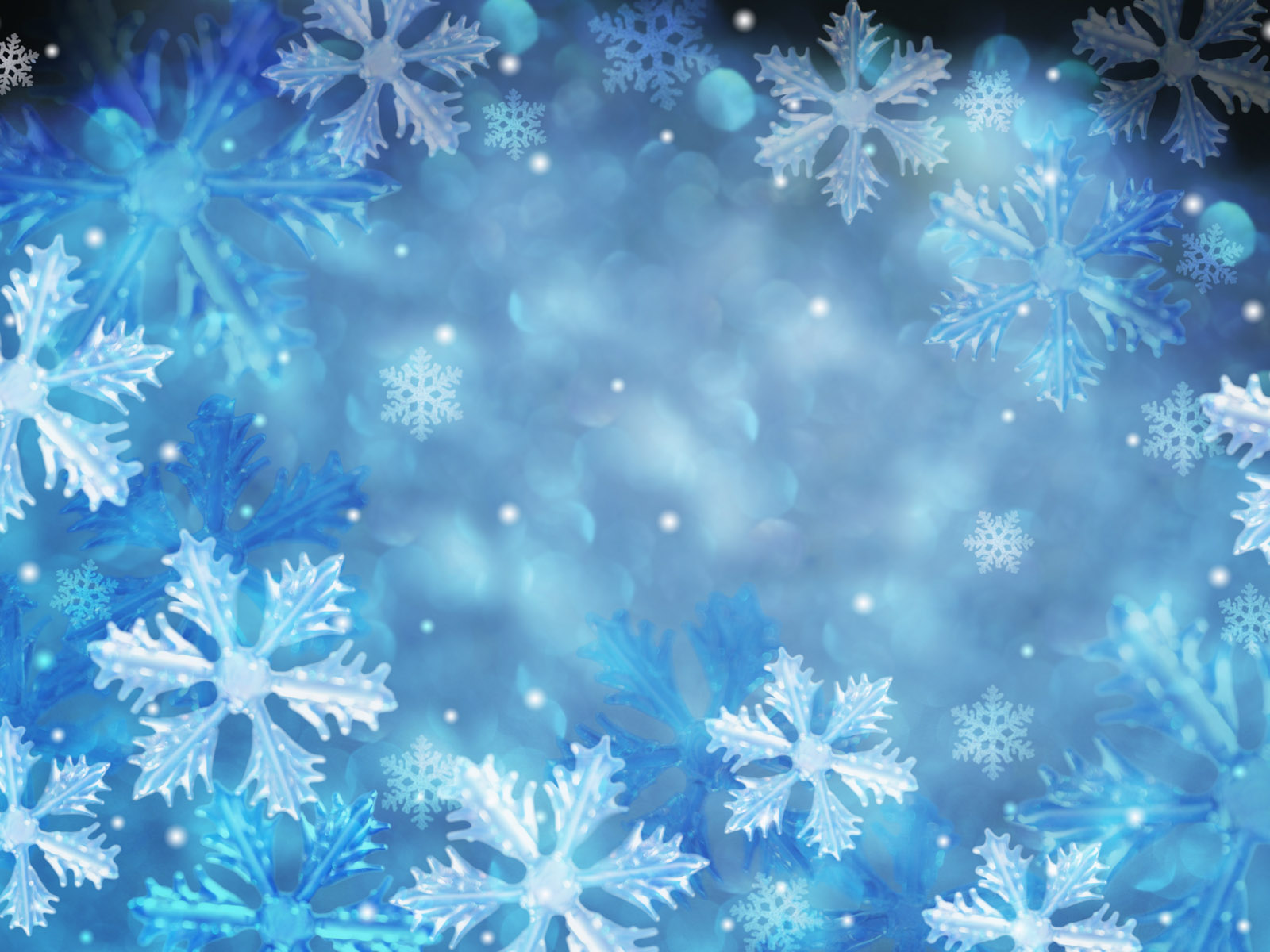 Л.Костенко народилася 19 березня 
1930 року  у містечку Ржищеві на Київщині.
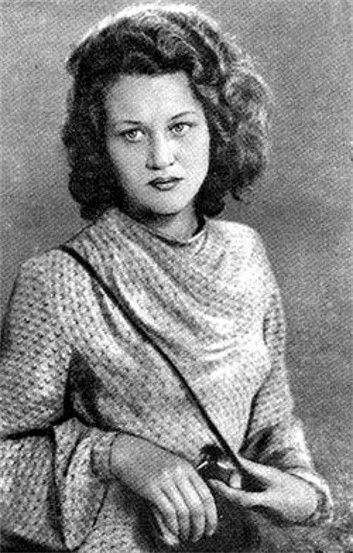 Писати вірші почала з дитинства, друкуватися –
 з 16 років.
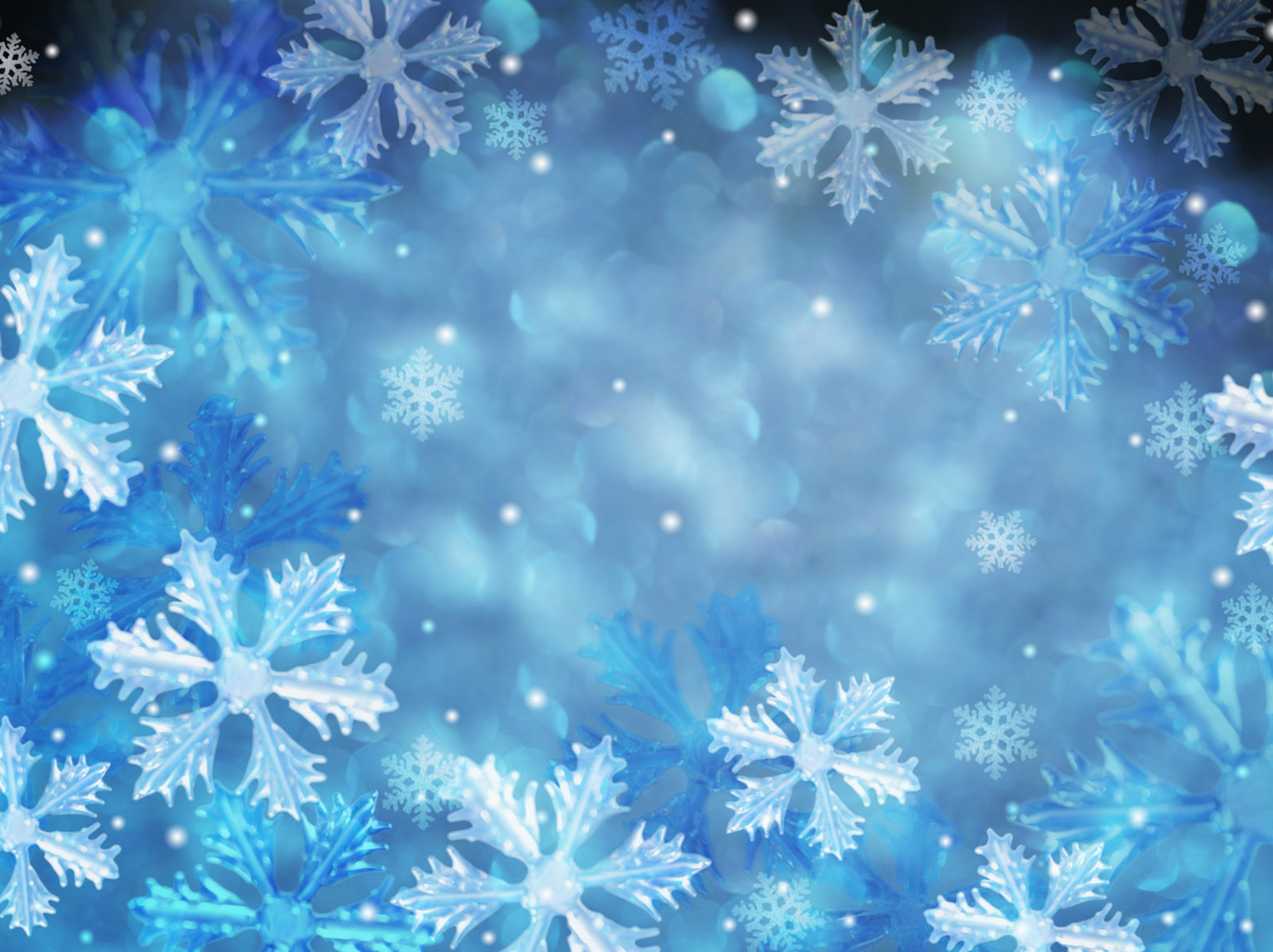 15 років її не визнавали як поетесу.
Ліна Василівна вже відсвяткувала 80-річний ювілей і продовжує творити далі.
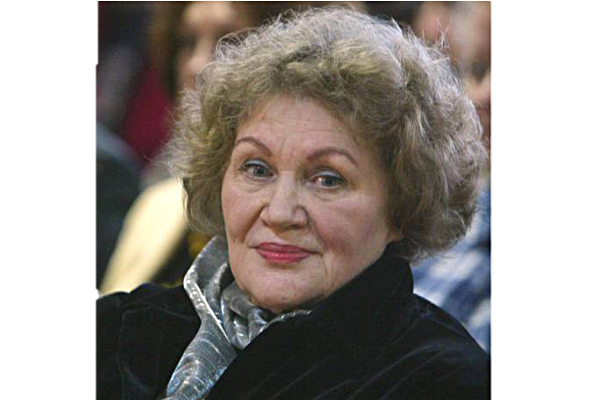 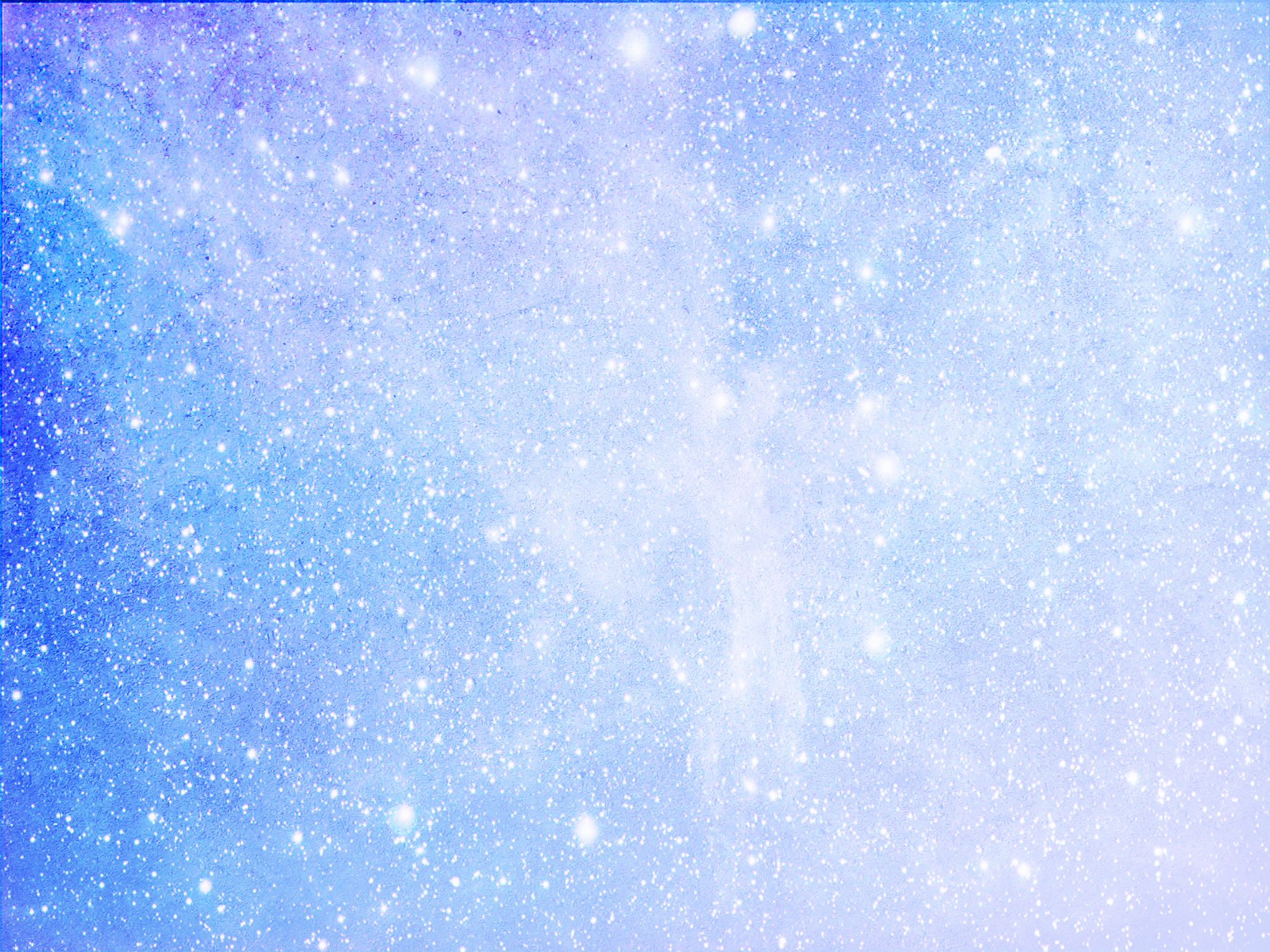 Словникова робота
Заметіль
Завірюха
ВІХОЛА
Хуртовина
Сніговій
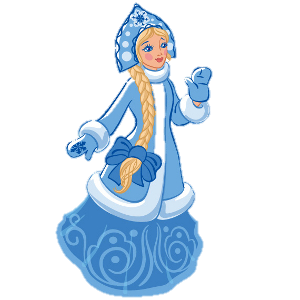 Завія
Метелиця
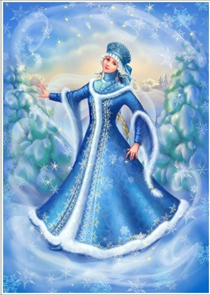 Хуга
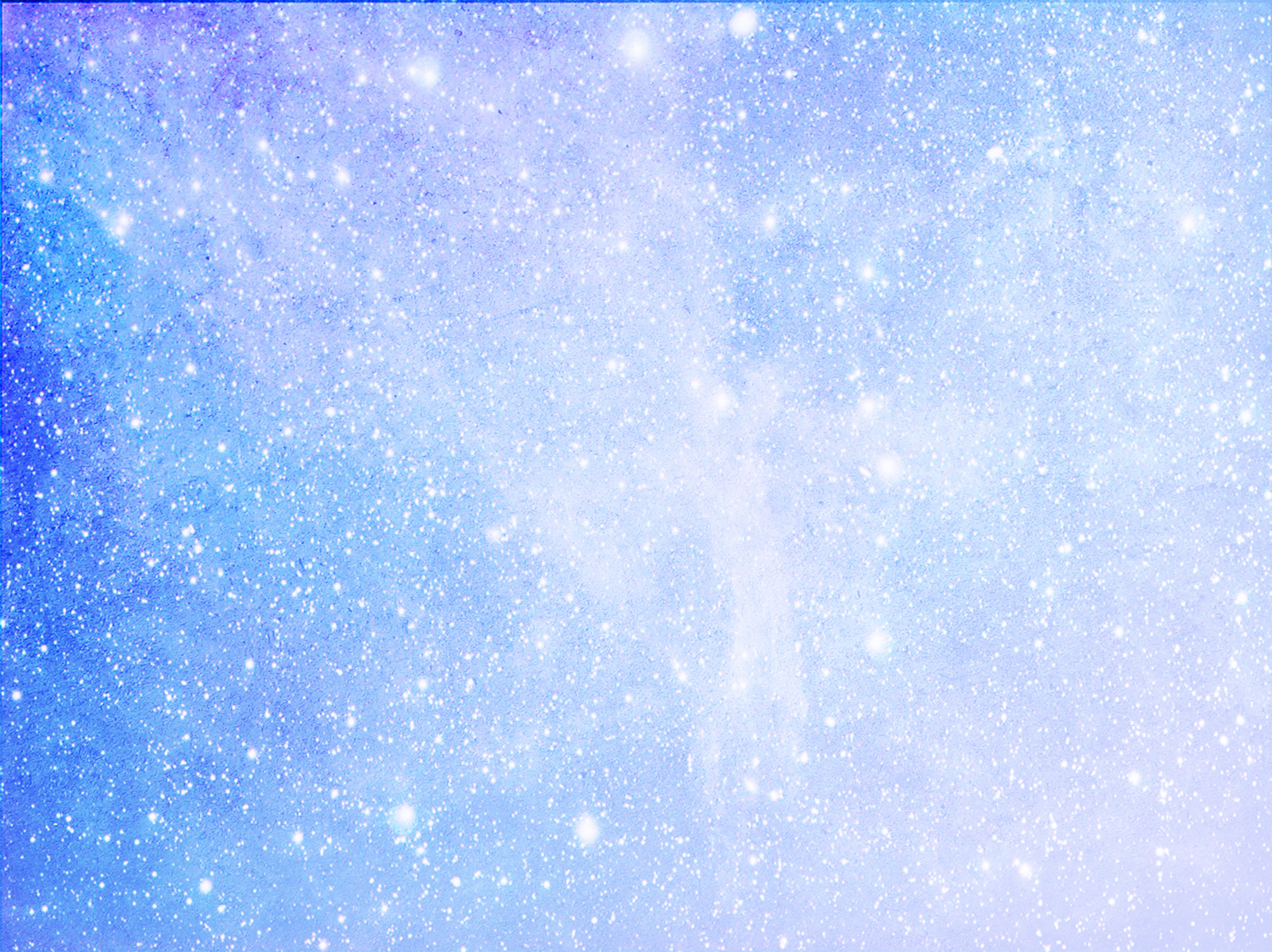 Словникова робота
- ходити сюди-туди, в різних напрямках, блукати, бродити де-небудь.
Вештатись
Решето, ситечко
- це господарські речі, якими просівають борошно.
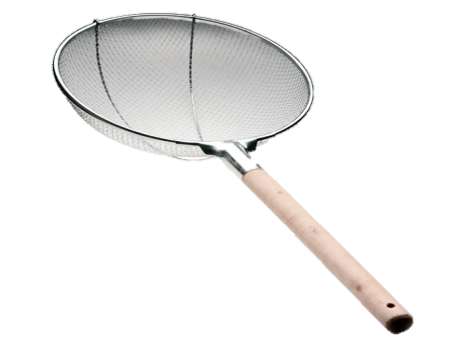 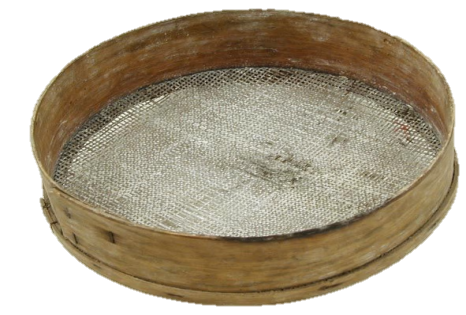 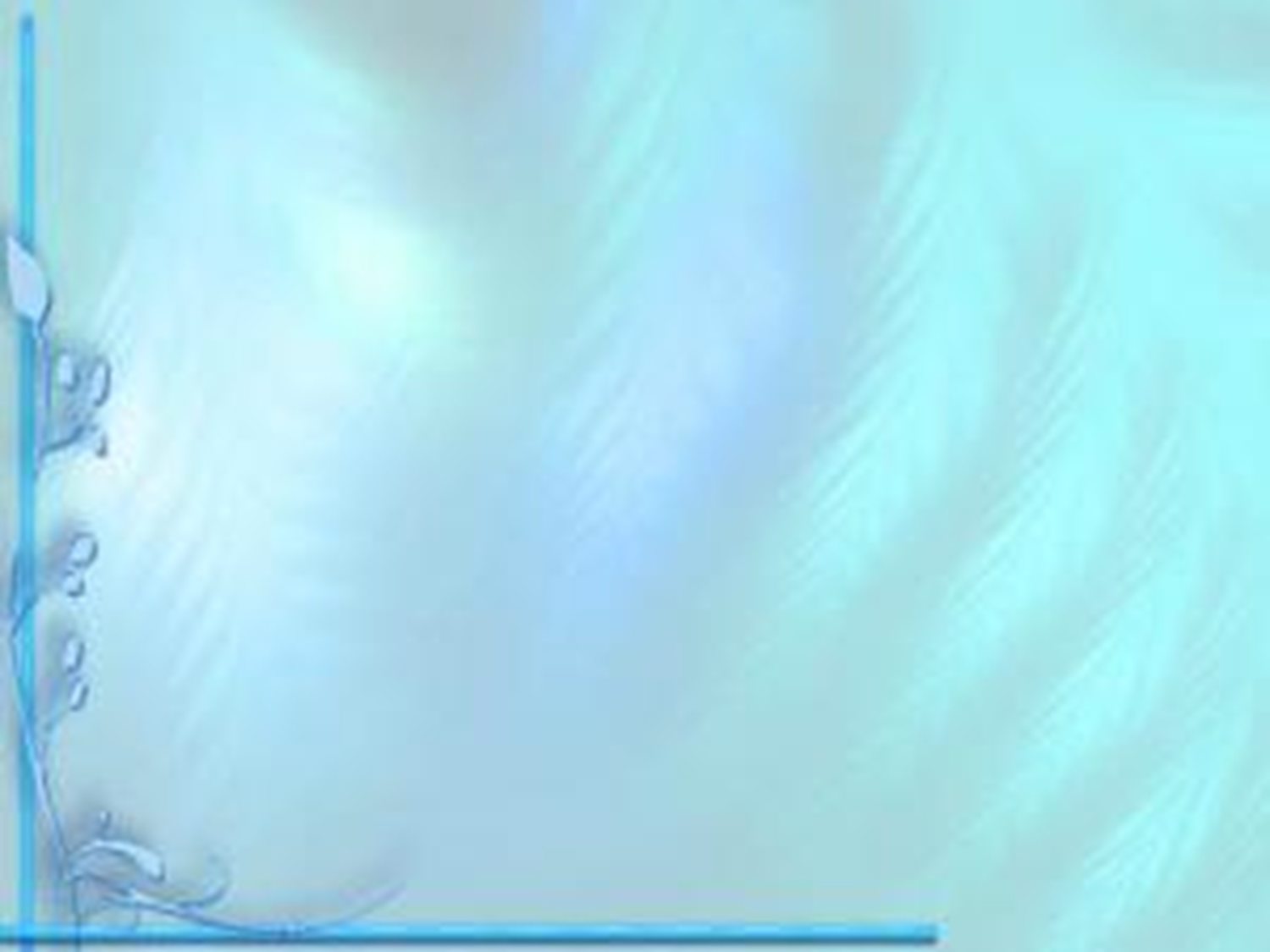 На чому приїхала баба Віхола?
Що баба Віхола робила у селі?
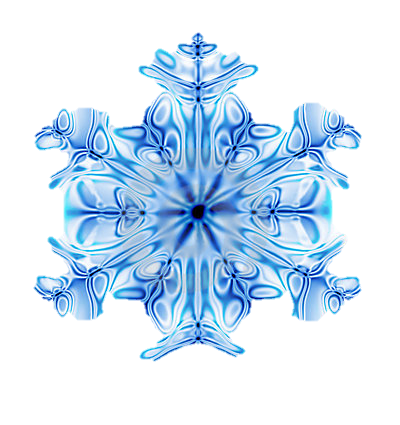 Що просила баба Віхола у людей?
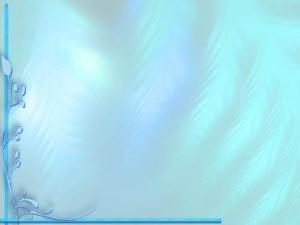 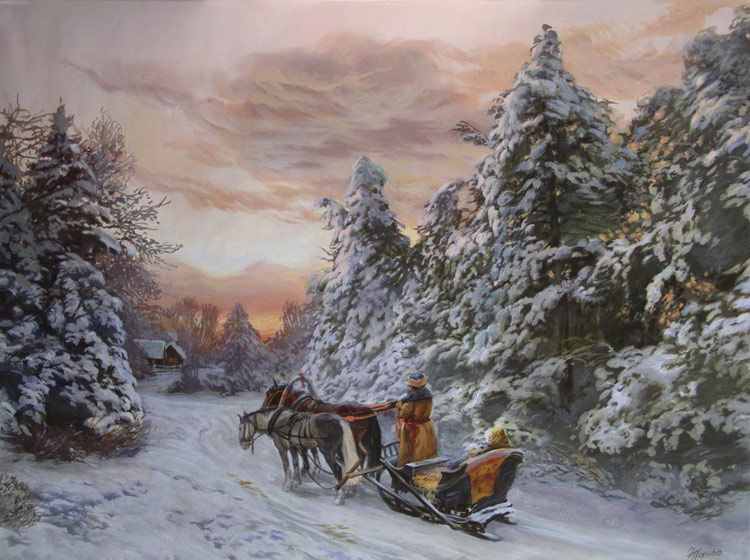 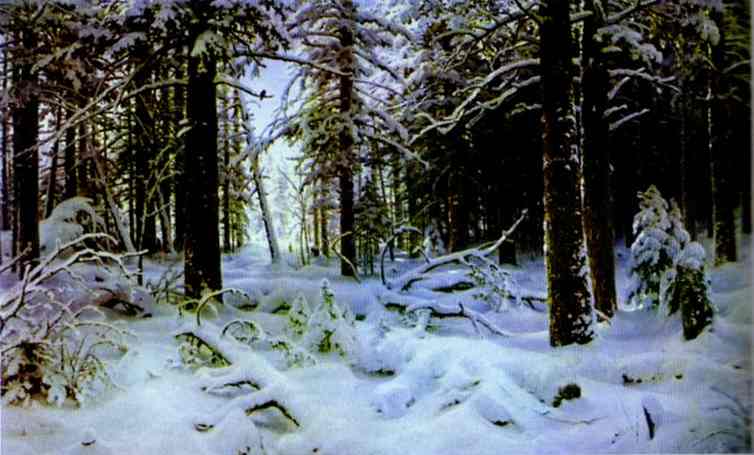 Художник  Шишкін І.І.
Художник Панов Е.
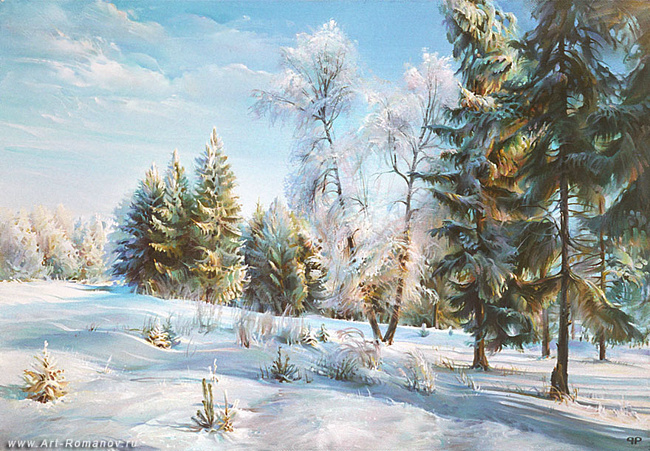 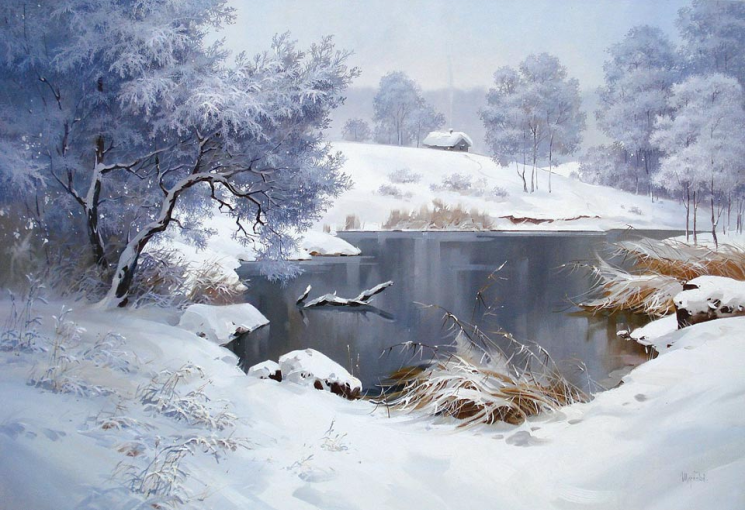 Художник Романов Р.
Художник Щербаков О.
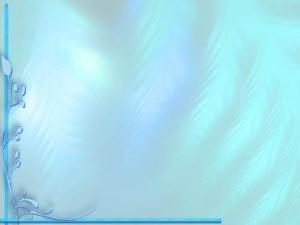 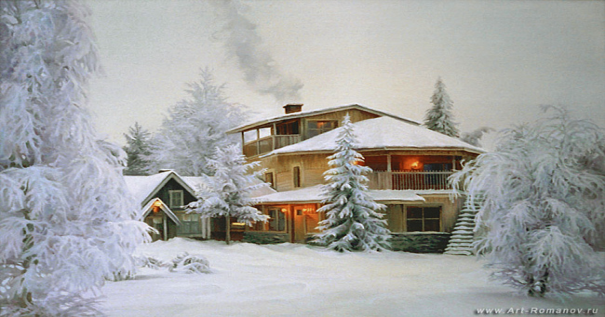 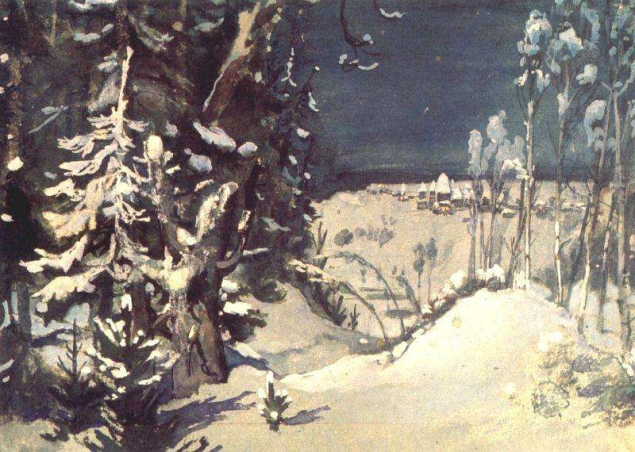 Художник  Суриков І.
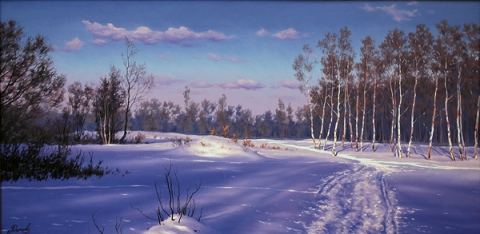 Художник Романов Р.
Художник Васнецов В.
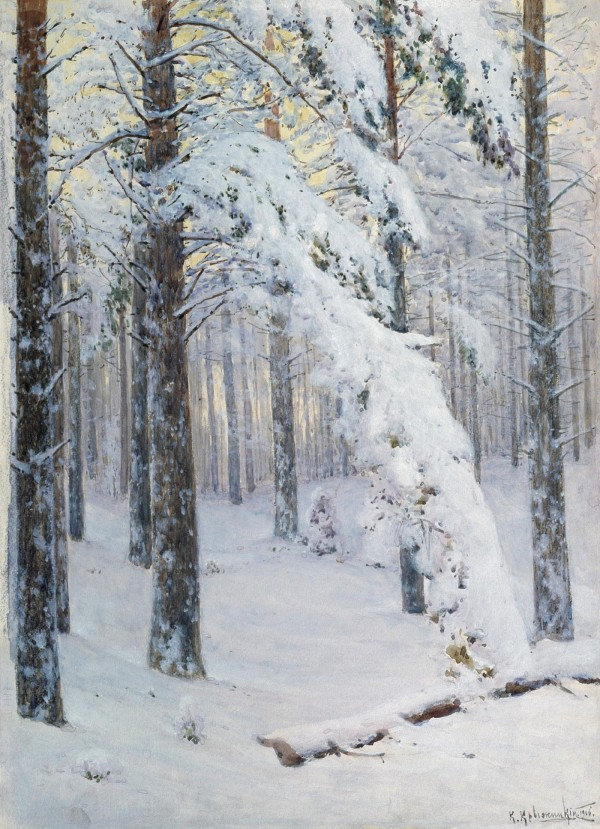 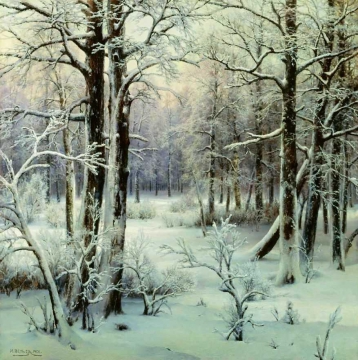 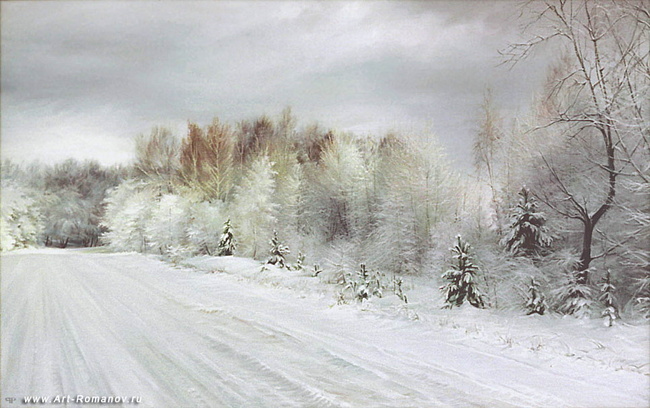 Художник Вельц І.
Художник Крижицький К.
Художник Романов Р.